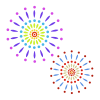 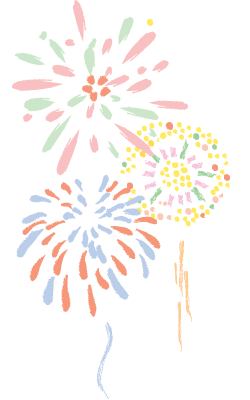 夏季休暇のお知らせ
平素は格別のご愛顧いただき誠にありがとうございます。
誠に勝手ながら下記の日程を夏季休暇とさせていただきます。
大変ご迷惑をおかけいたしますが、何卒ご理解の程お願い申し上げます。
８月１０日（土） ～　８月１５日（木）
８月１６日（金）より通常営業となります。
もしも事故にあわれたら・・・担当者携帯電話、
または　☎０１２０－２５６－１１０へご連絡ください。